Bovine Arch Influences Re-Coarctation Rates in the Era of Extended End-to-End Anastomosis
Midwest Pediatric Cardiology Society Madison, WI
September 15-16, 2016
Nicholas B. Cavanaugh1, Brian D. Conway1, Osamah Aldoss2, Ben E. Reinking2, Nicholas P. Rossi1, Ahmed El-Hattab1 and Joseph W. Turek1

Divisions of Pediatric Cardiac Surgery1 and Pediatric Cardiology,2 University of Iowa Children’s Hospital, Iowa City, Iowa
Aortic Coarctation Repair
End-to-End Anastomosis
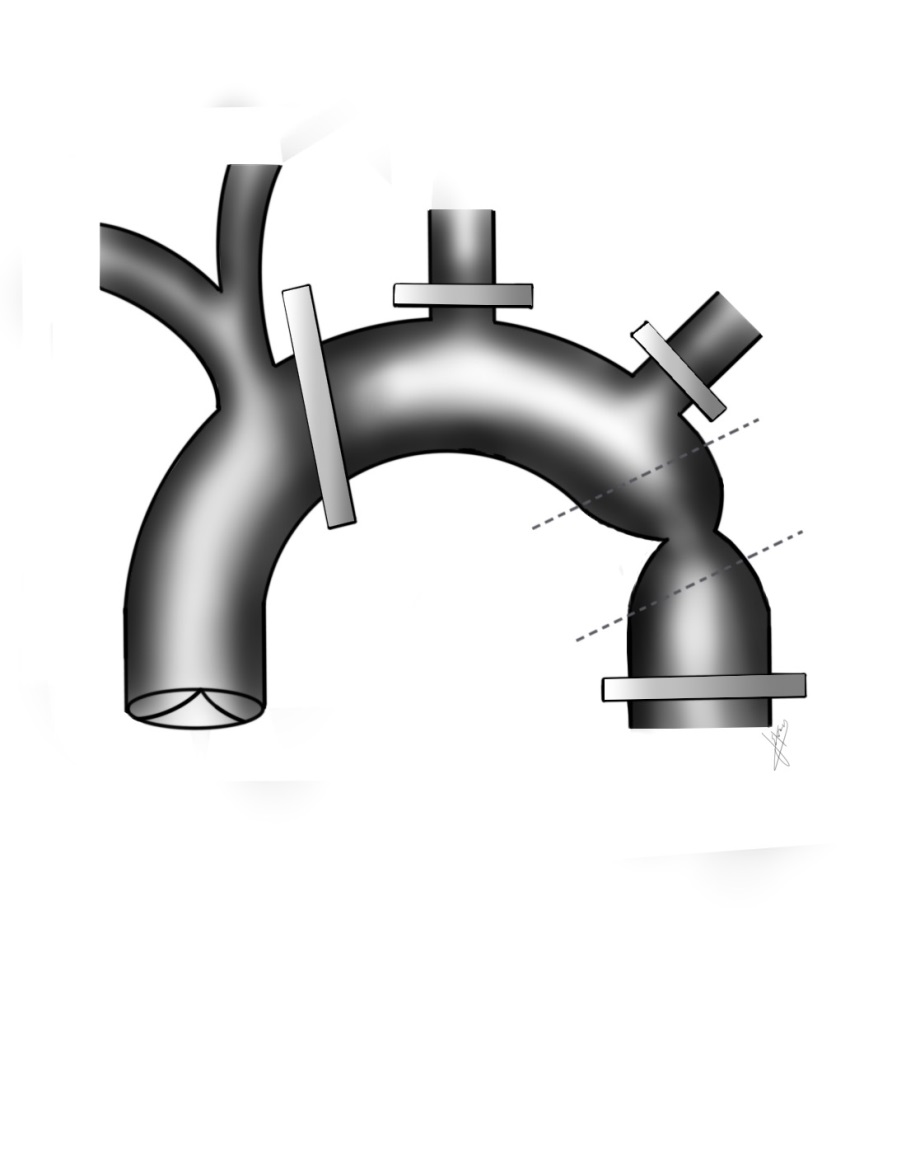 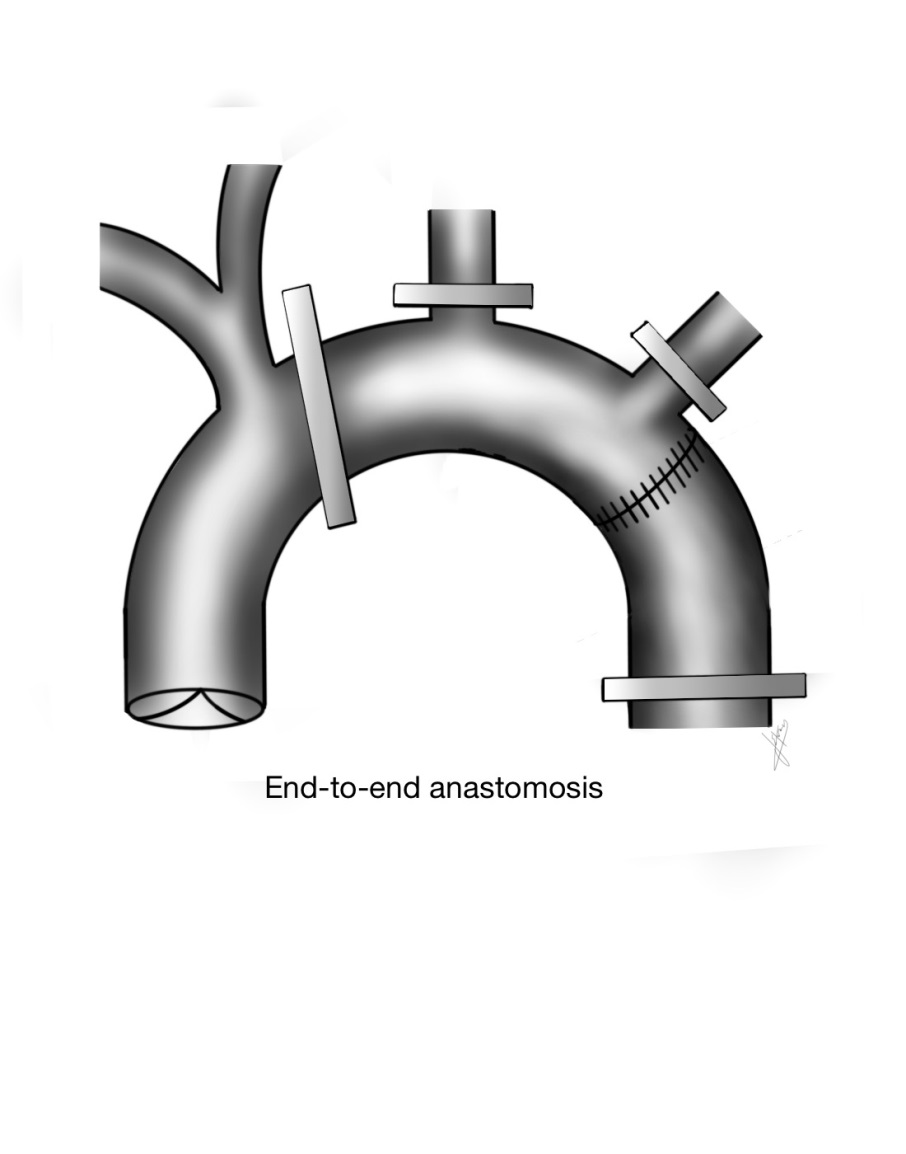 Aortic Coarctation Repair
Extended End-to-End Anastomosis
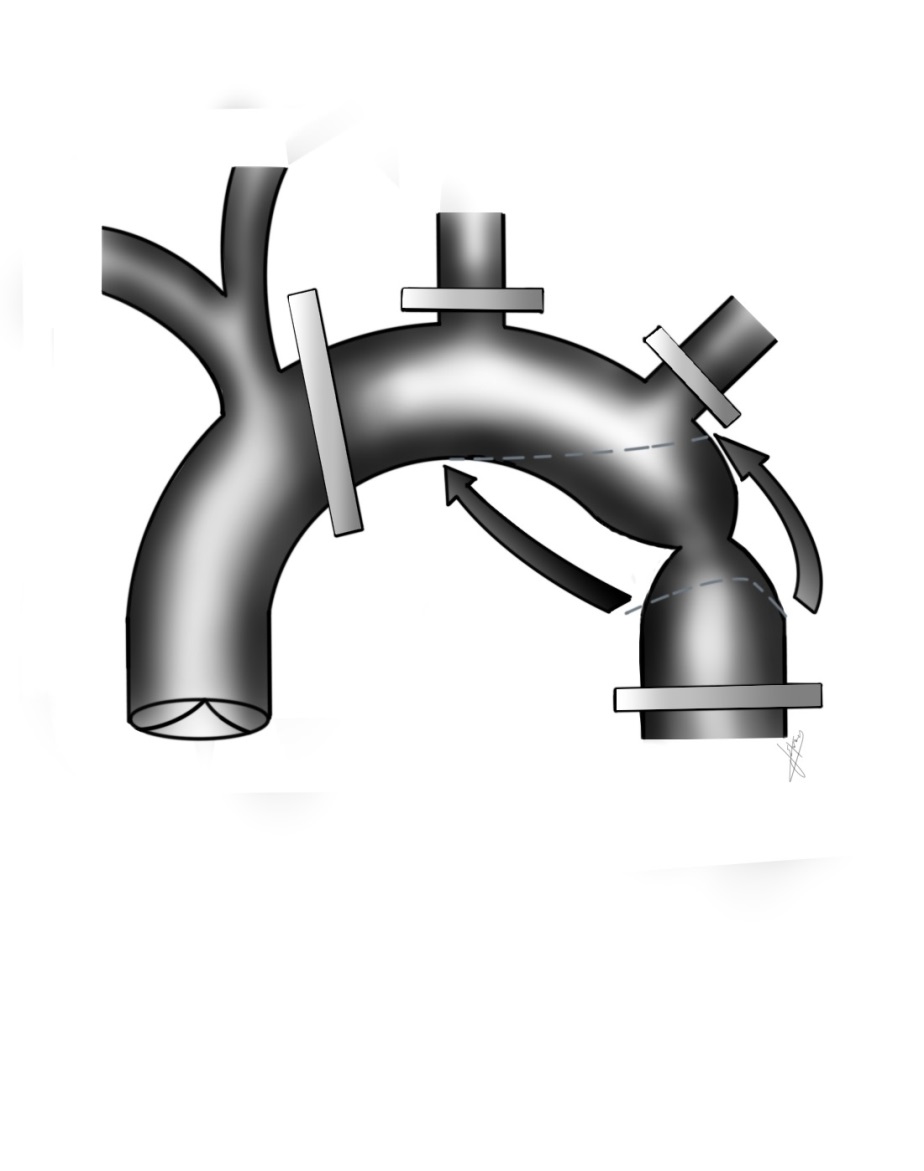 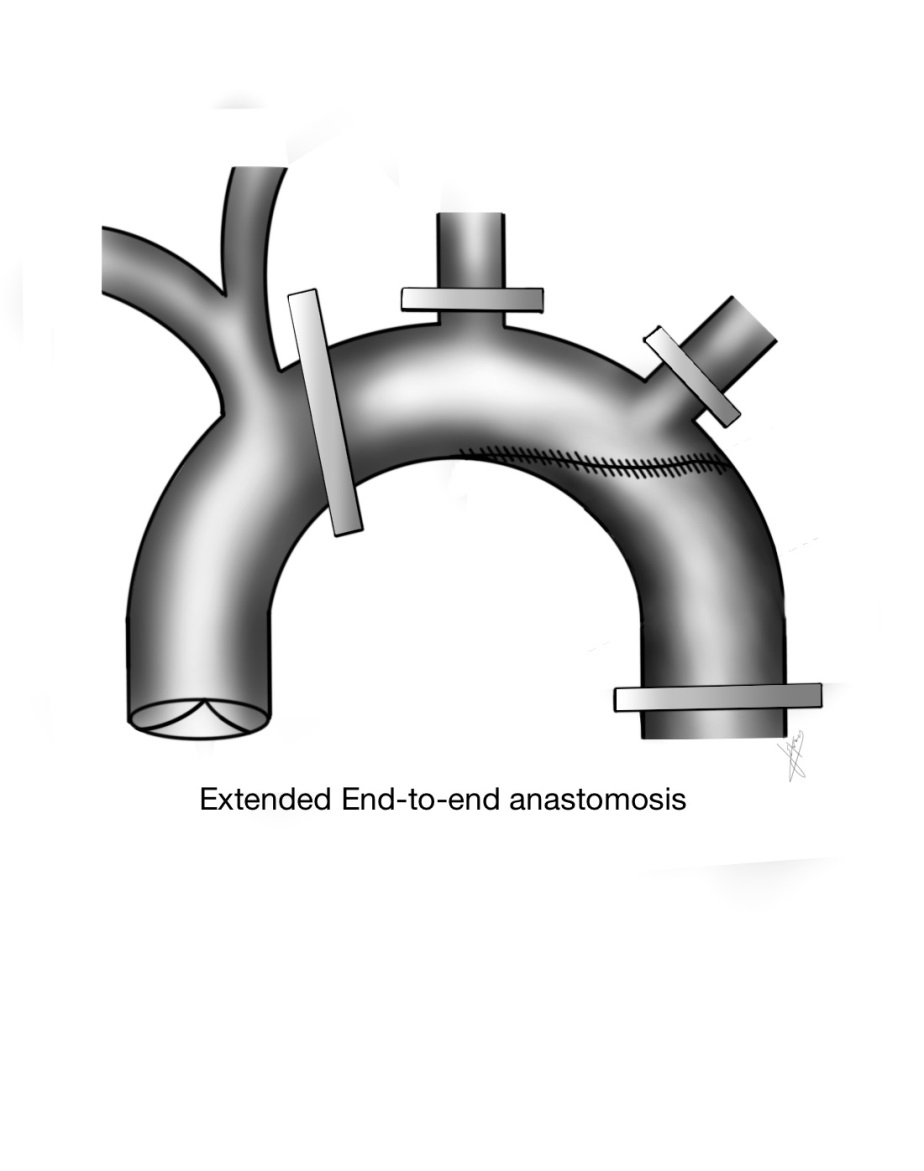 Aortic Coarctation Repair
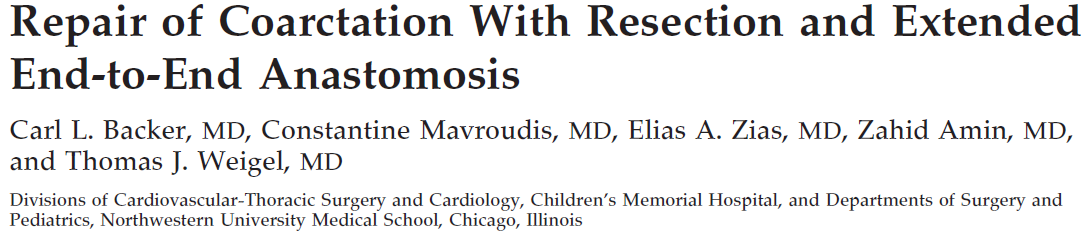 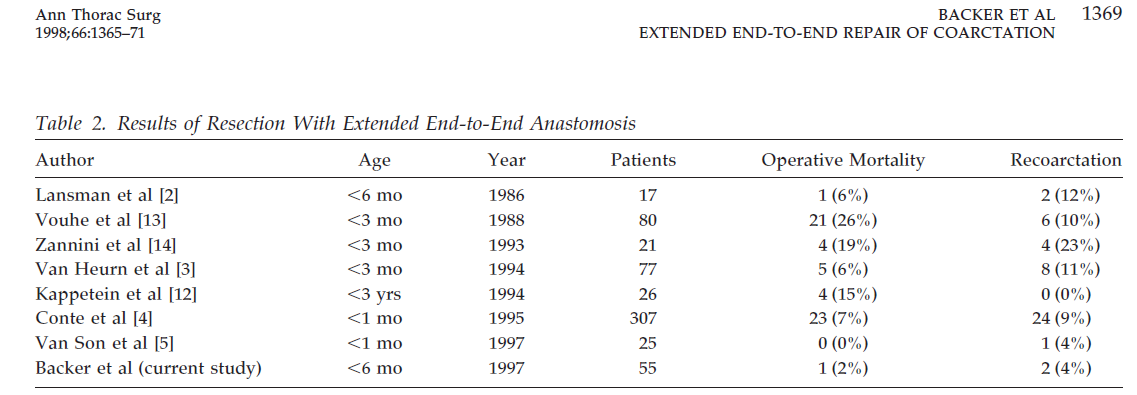 Aortic Coarctation Repair
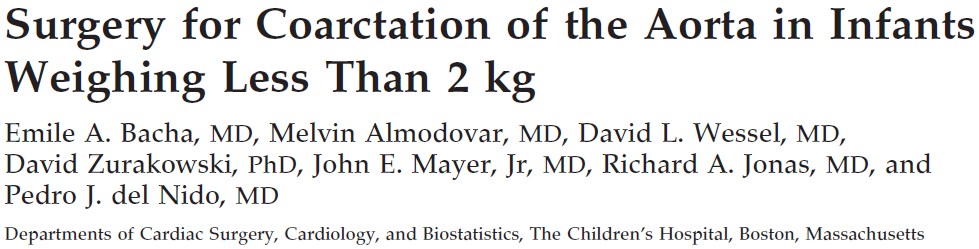 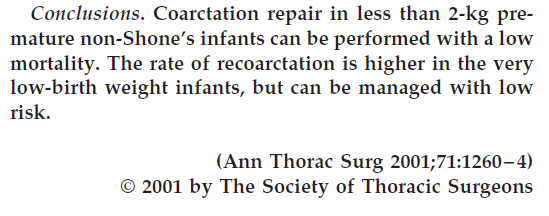 Aortic Coarctation Repair
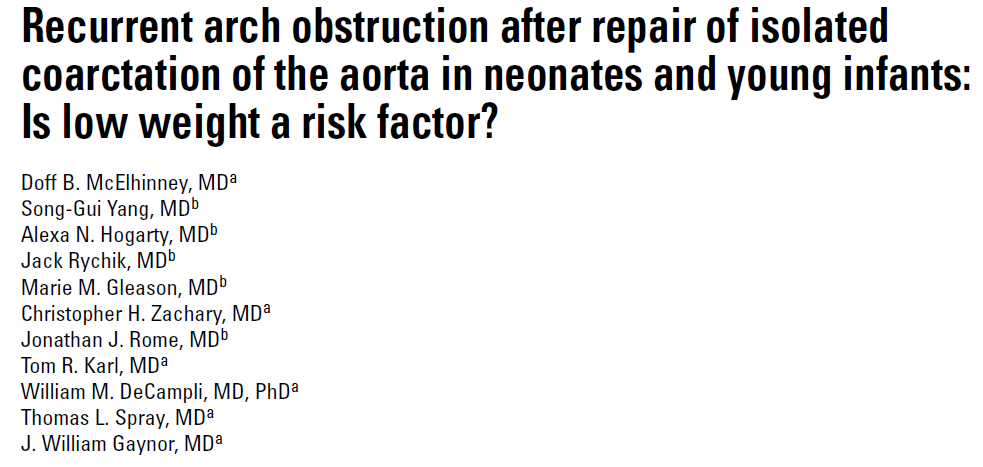 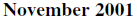 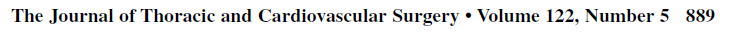 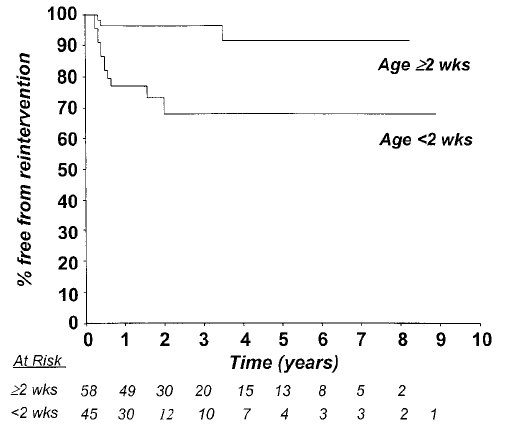 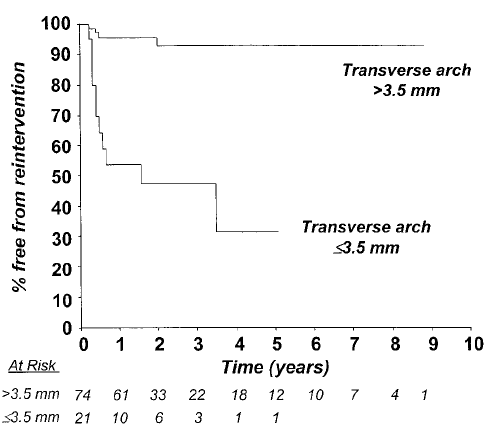 Bovine Aortic Arch
AKA:
Bicarotid trunk
Common brachiocephalic trunk
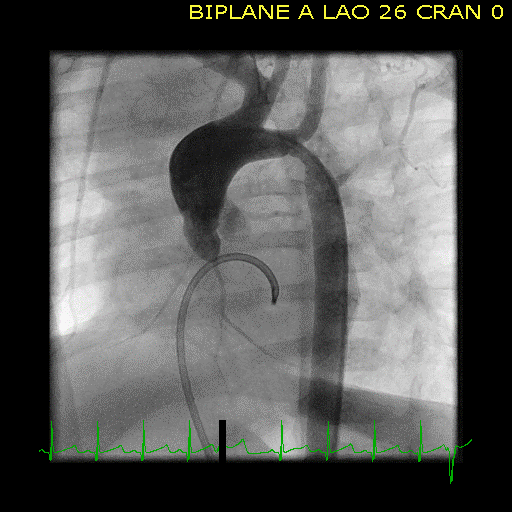 Bovine Aortic Arch
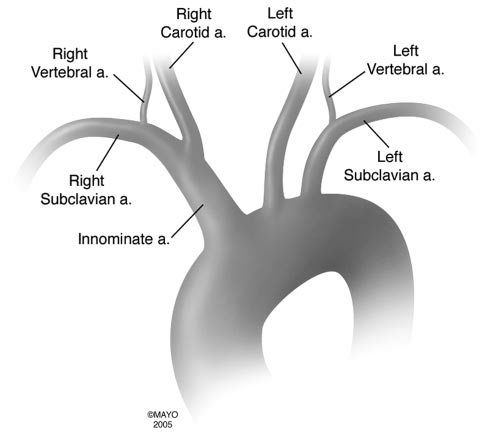 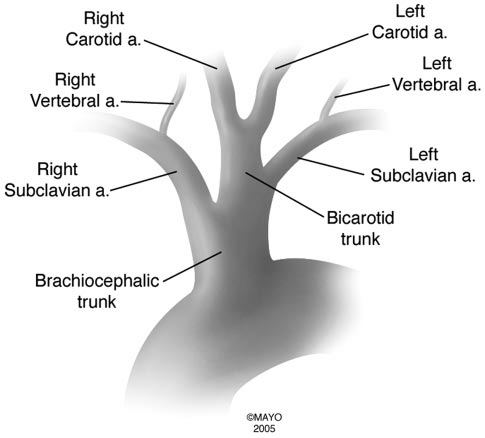 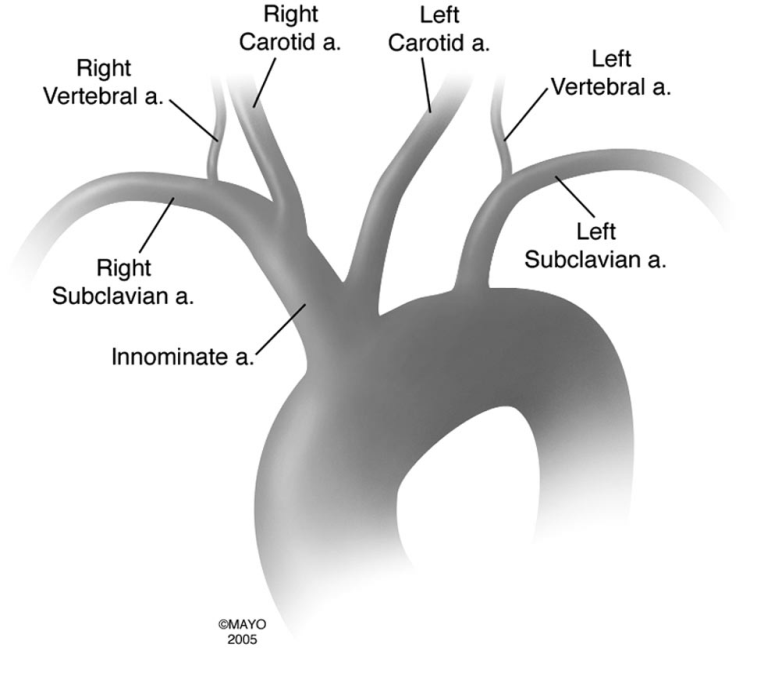 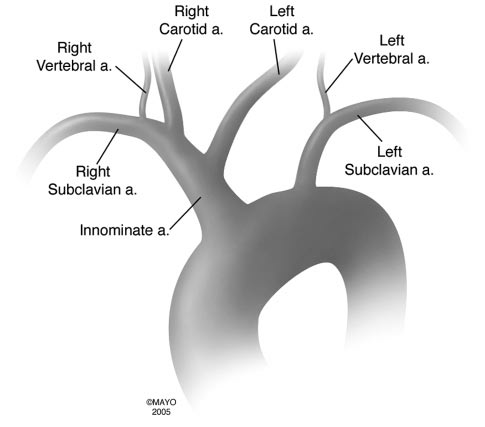 Bovine Aortic Arch
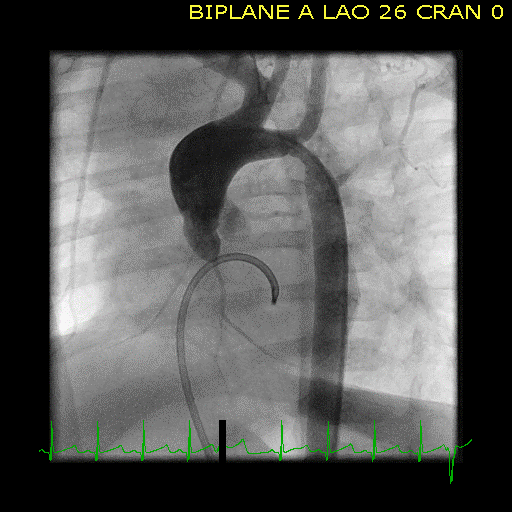 No study has shown a 
bovine arch to be a risk factor in re-coarctation
Bovine Aortic Arch
Only a few papers look at bovine arch as a variable in re-coarctation
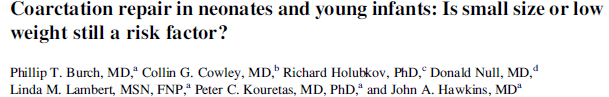 Cohort bovine arch 
prevalence = 3%
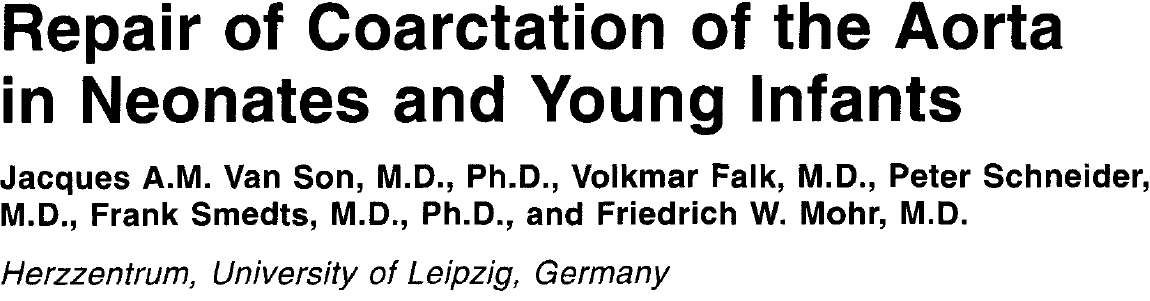 Cohort bovine arch 
prevalence = 4%
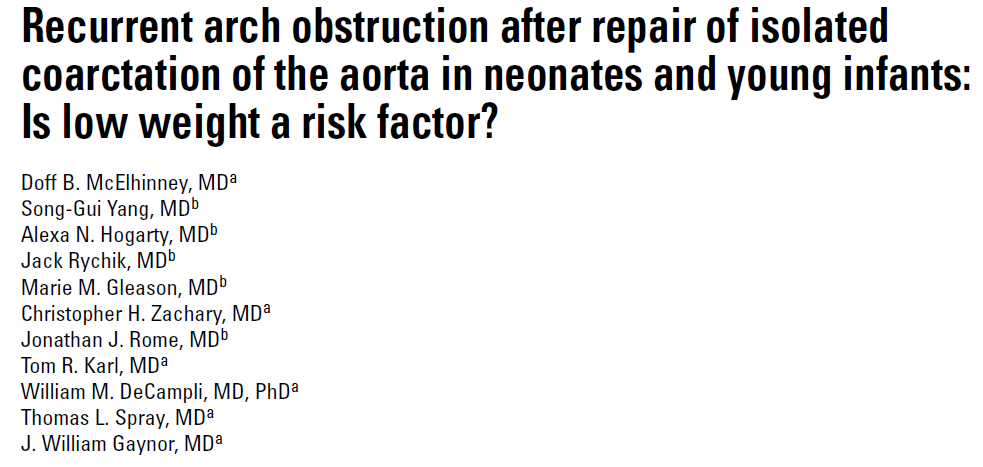 Cohort bovine arch 
prevalence = 5%
Bovine Aortic Arch
Imaging studies of bovine arch prevalence
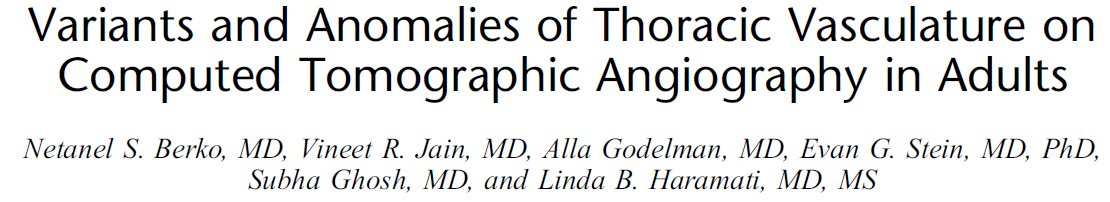 Cohort bovine arch 
prevalence = 27.4%
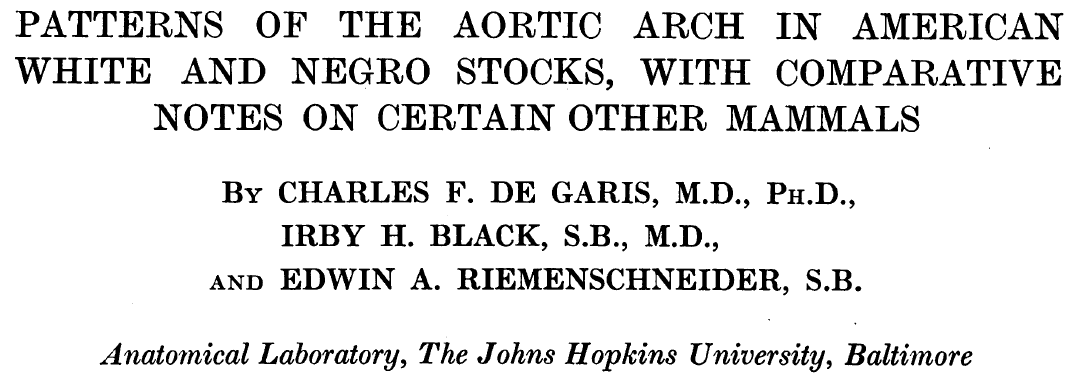 African American  bovine arch 
prevalence = 37.4%

Caucasian bovine arch 
prevalence = 15.3%
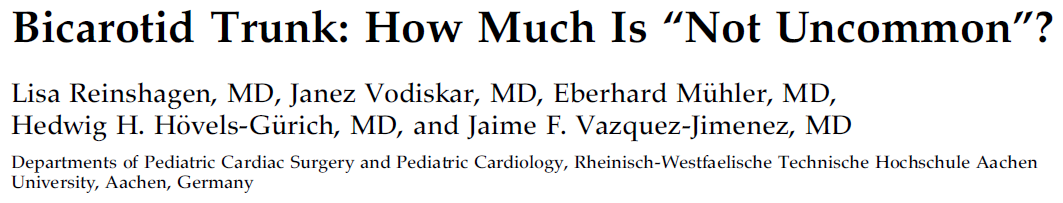 Bovine arch 
prevalence = 15.2%

Bovine arch in patients with aortic coarctation = 17.6%
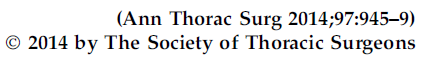 Hypotheses:

1. Bovine arch anatomy is underreported on echocardiographic reports.

2. Re-coarctation rates after extended end-to-end repair are higher in bovine arch anatomy than in standard anatomy arches.

3. A diminished “clampable” distance predisposes bovine arches to re-coarctation.
Methods
49 patients undergoing extended end-to-end coarctation repair via a left thoracotomy over a 6 year period (2007-2012)
Echo images specifically reviewed for arch anatomy and compared to a chart review of echo reports looking at the same
Recurrent arch obstruction (echo gradient across the repair ≥20 mm Hg) assessed across arch anatomies 
For cases with angiographic images (pre- or post-op), a scaled distance (clamping index) between the left subclavian artery and ideal proximal clamp location was calculated and compared across arch anatomies
Results
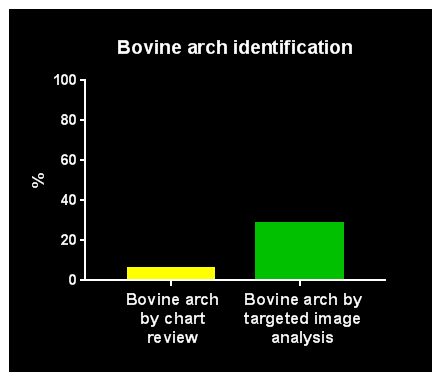 28.6%
6.1%
Results
Patient and operative characteristics
aContinuous variables are displayed as median (range) or mean ± standard deviation 
as appropriate; categorical variables are presented as frequency (percentage).
Results
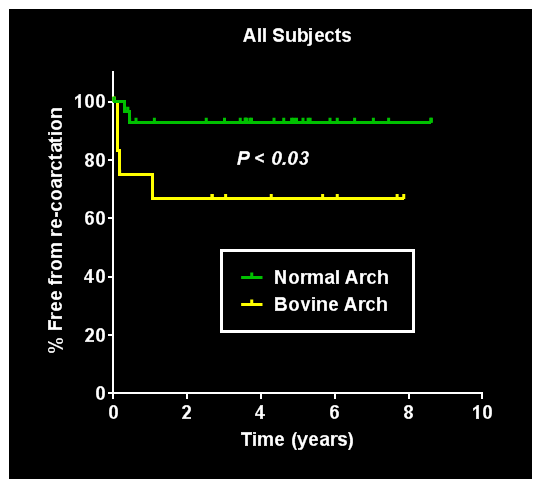 Clamping Index
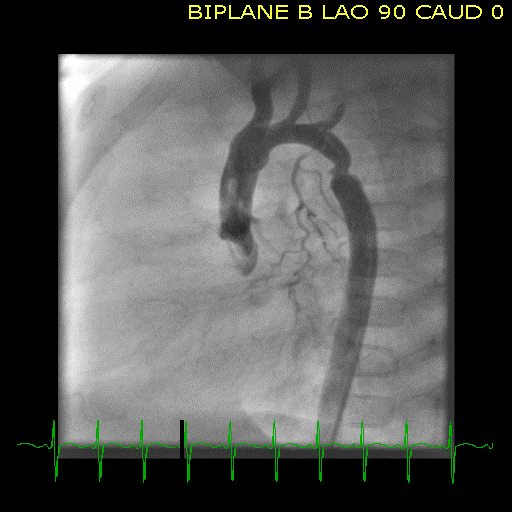 B
A
Clamping Index (CI)
NORMAL ARCH
Mean CI = 1.31
SD = 0.55
BOVINE ARCH
Mean CI = 0.80
SD = 0.39
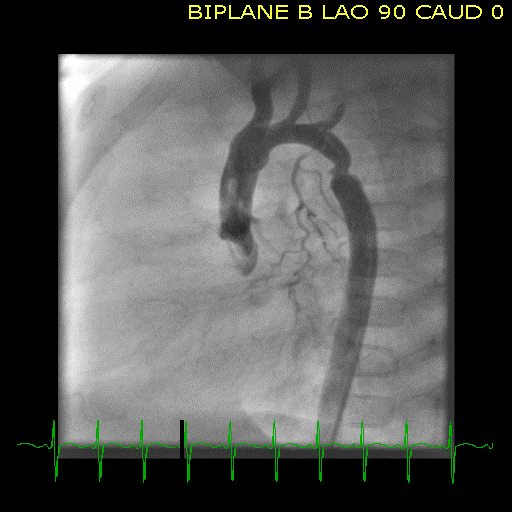 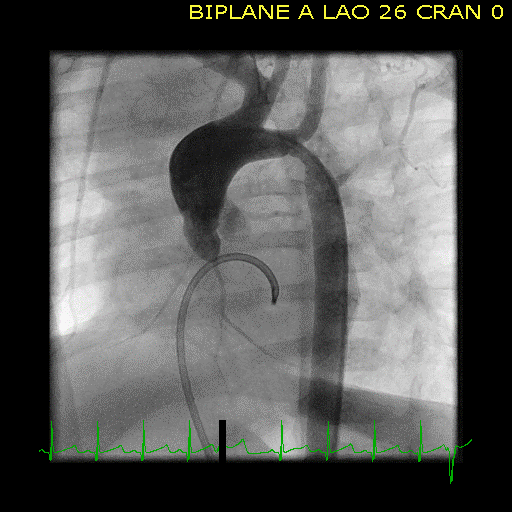 P<0.05
Bovine arch anatomy decreases “B” thereby limiting the amount of clampable distance.
This essentially converts an extended end-to-end anastomosis to an end-to-end anastomosis.
Conclusions
Bovine arches are frequently undocumented on preoperative imaging assessment and in the literature on coarctation repair

Patients undergoing an extended end-to-end repair with bovine arch anatomy have higher re-coarctation rates

A possible explanation for these findings may be a reduced available clamping distance in patients with bovine arches

These data could have profound impact on preoperative imaging assessment, parental counseling and surgical approach